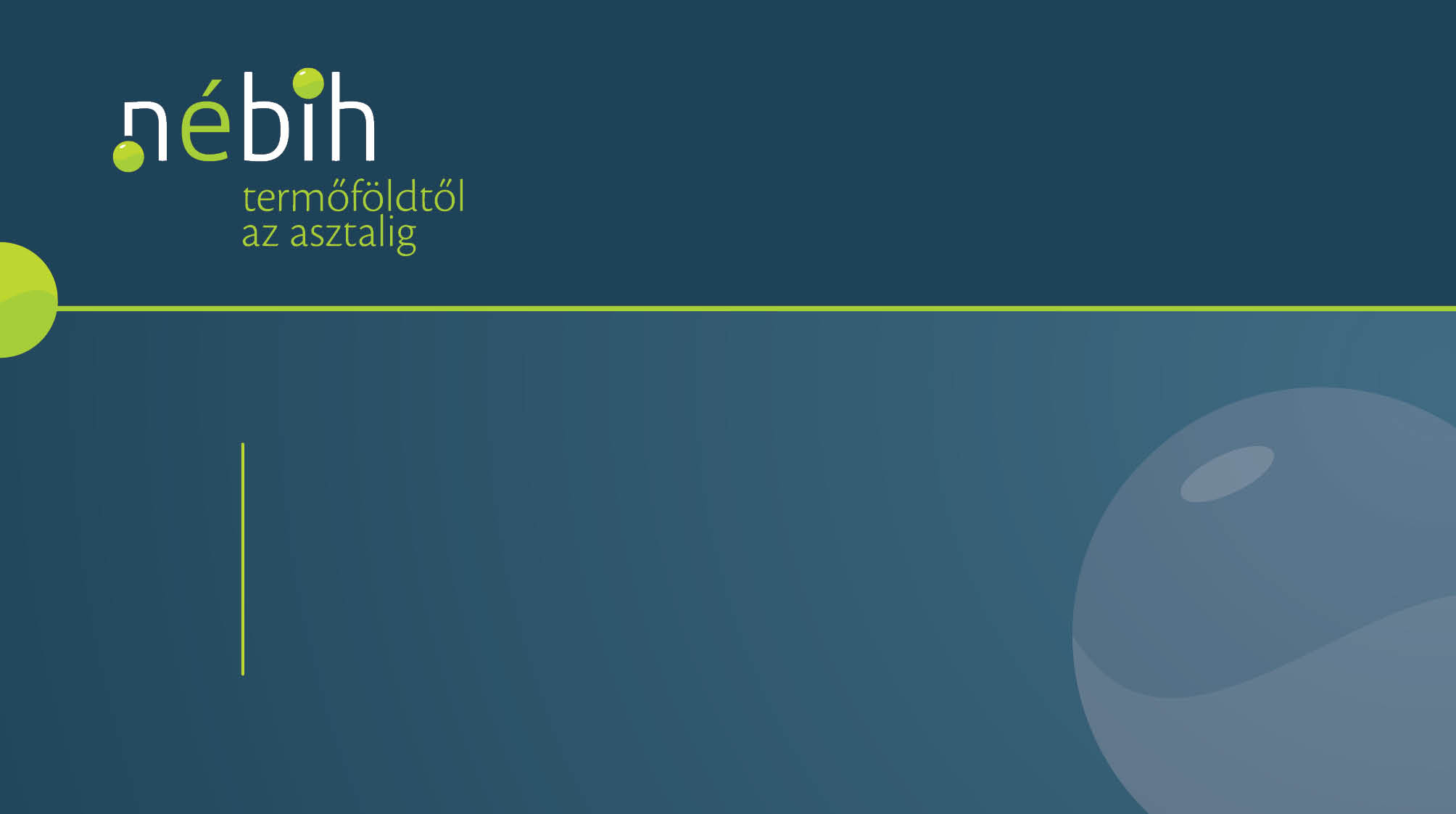 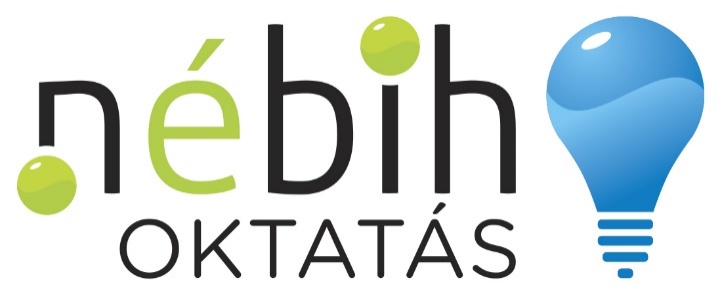 nebihoktatas.hu
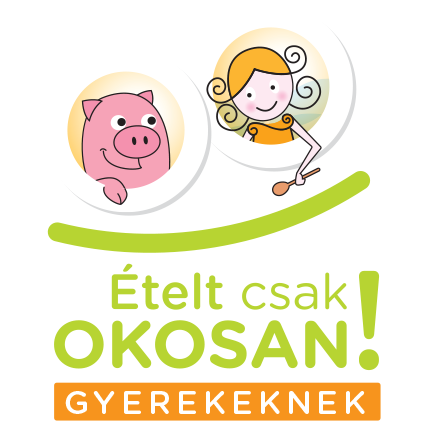 Ételt csak okosan!
Összefoglalás
[Speaker Notes: Összefoglalás]
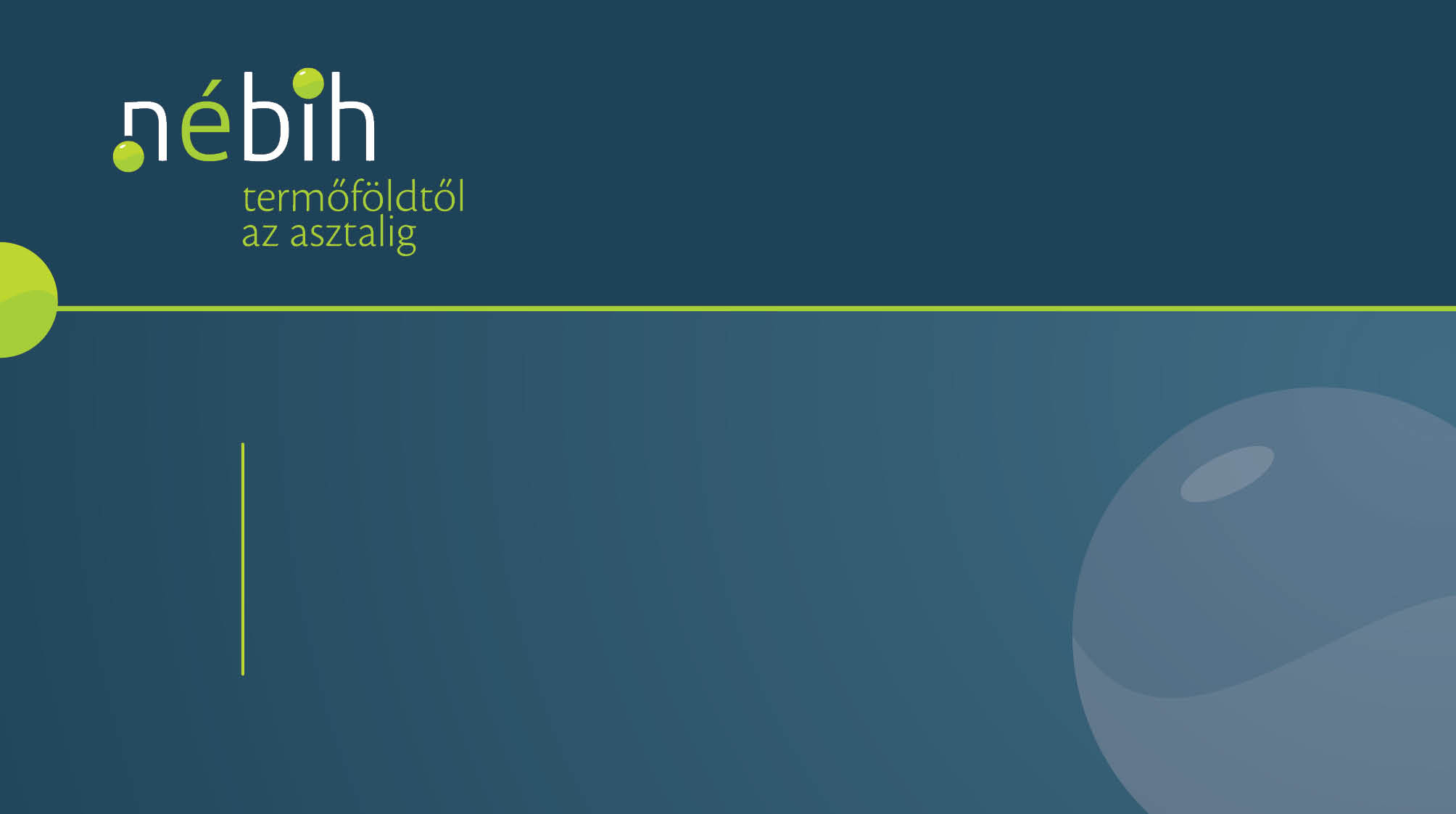 Megelőzés
[Speaker Notes: Az élelmiszerbiztonsági kérdésekben a megelőzés elve kulcsfontosságú. Összegzésként ezért csokorba szedtük, hogy melyek azok a legfontosabb élelmiszerbiztonsági szabályok, amelyek betartásával megelőzhetjük az élelmiszer eredetű megbetegedéseket.]
1. Csak megbízható helyen vásároljunk.
3
[Speaker Notes: Lássuk!

Fő üzenet: Csak megbízható helyen vásároljunk.]
2. A romlandó élelmiszereket mielőbb vigyük haza,
 otthon pedig a lehető leggyorsabban tegyük be a hűtőbe.
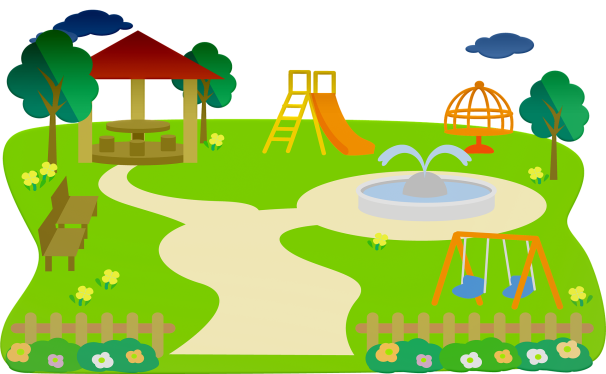 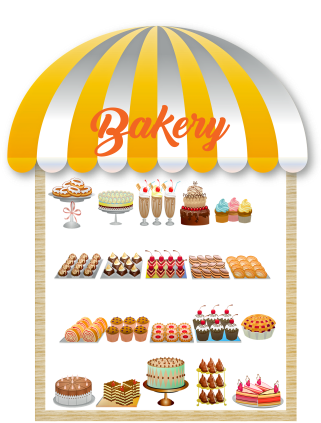 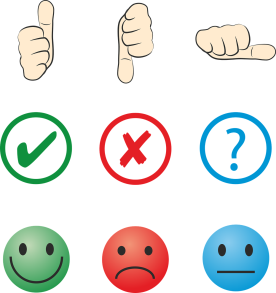 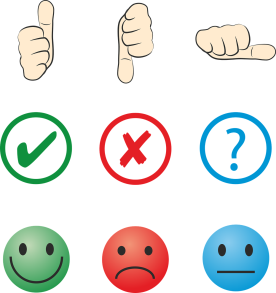 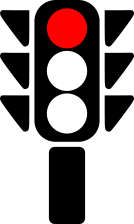 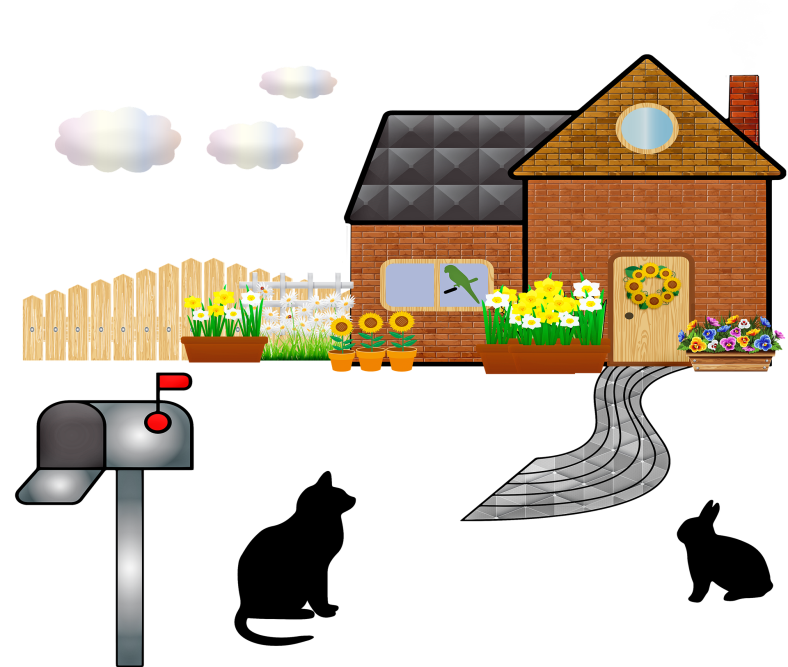 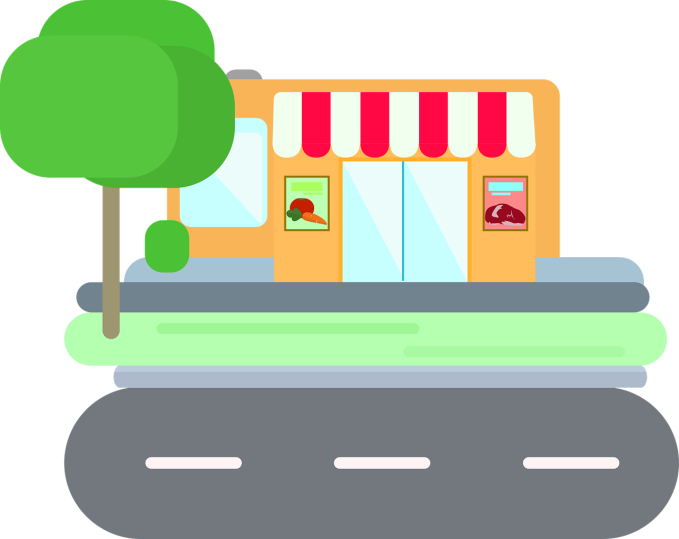 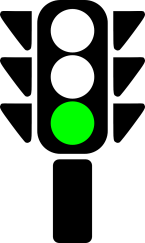 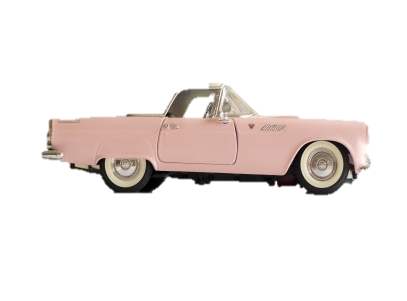 4
[Speaker Notes: A romlandó élelmiszereket mielőbb vigyük haza (lehetőleg megakadályozva, hogy út közben felmelegedjenek), otthon pedig a lehető leggyorsabban tegyük be azokat a hűtőbe, fagyasztóba.

Képek forrása
Pixabay]
3. A nyers húst tároljuk és kezeljük elkülönítve(a lecsöpögő húslé számos veszély forrása lehet).
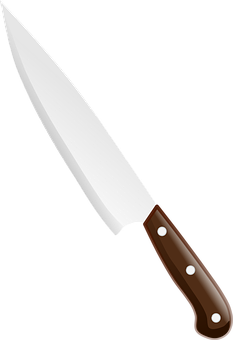 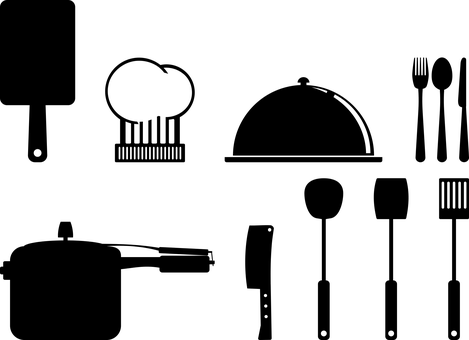 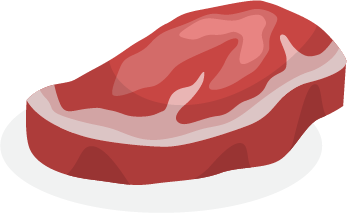 Hús
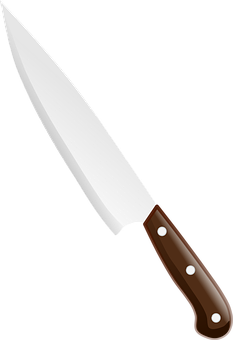 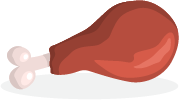 5
[Speaker Notes: A nyers húst tároljuk és kezeljük elkülönítve, és gondoljunk arra is, hogy a lecsöpögő húslé számos veszély forrása lehet.

Képek forrása
Adobe stock
Pixabay]
4. A zöldségeket, gyümölcsöket alaposan mossuk meg fogyasztás előtt.
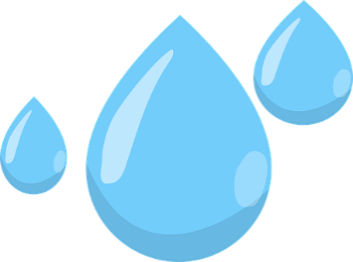 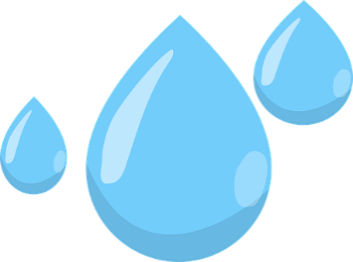 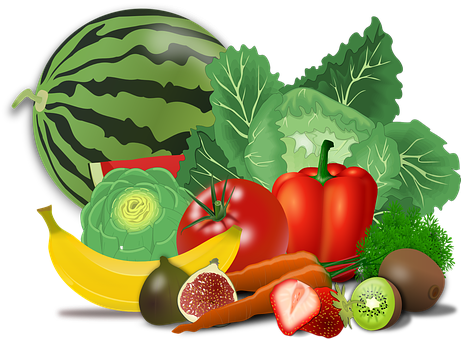 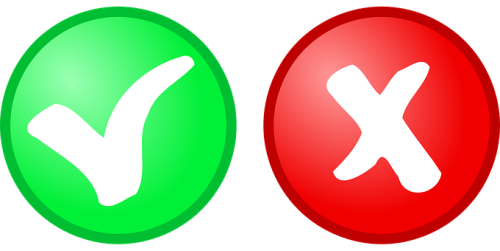 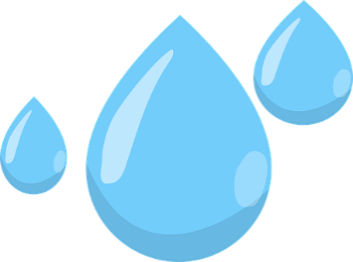 6
[Speaker Notes: A zöldségeket, gyümölcsöket alaposan mossuk meg fogyasztás előtt.

Képek forrása
Pixabay]
5. Alaposan Mossunk kezet Meleg vízzel és szappannal.
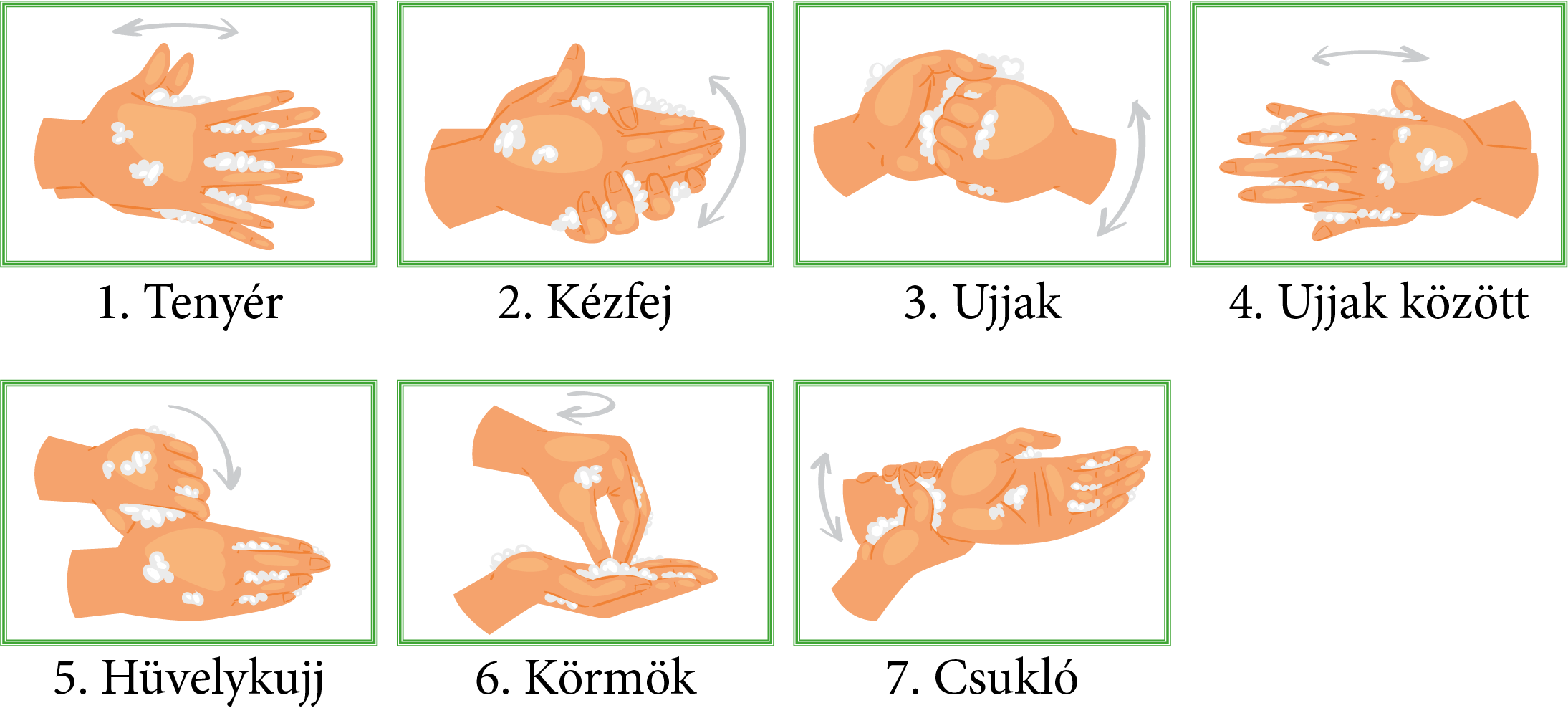 Vízzel és szappannal
Legalább 20 másodperc 
Kéz szárazra törlése
WC használat (előtt és) után
 Ételkészítés előtt és után
 Ételkészítés közben – munkafázisok között
 Hulladék érintése, kezelése után
7
[Speaker Notes: Mossunk kezet szappannal gyakran és alaposan, főleg ételkészítés, valamint étkezés előtt.

Képek forrása:
Adobe stock]
6. Tartsuk tisztán a konyhát és a konyhai eszközöket.
Tiszta konyha…
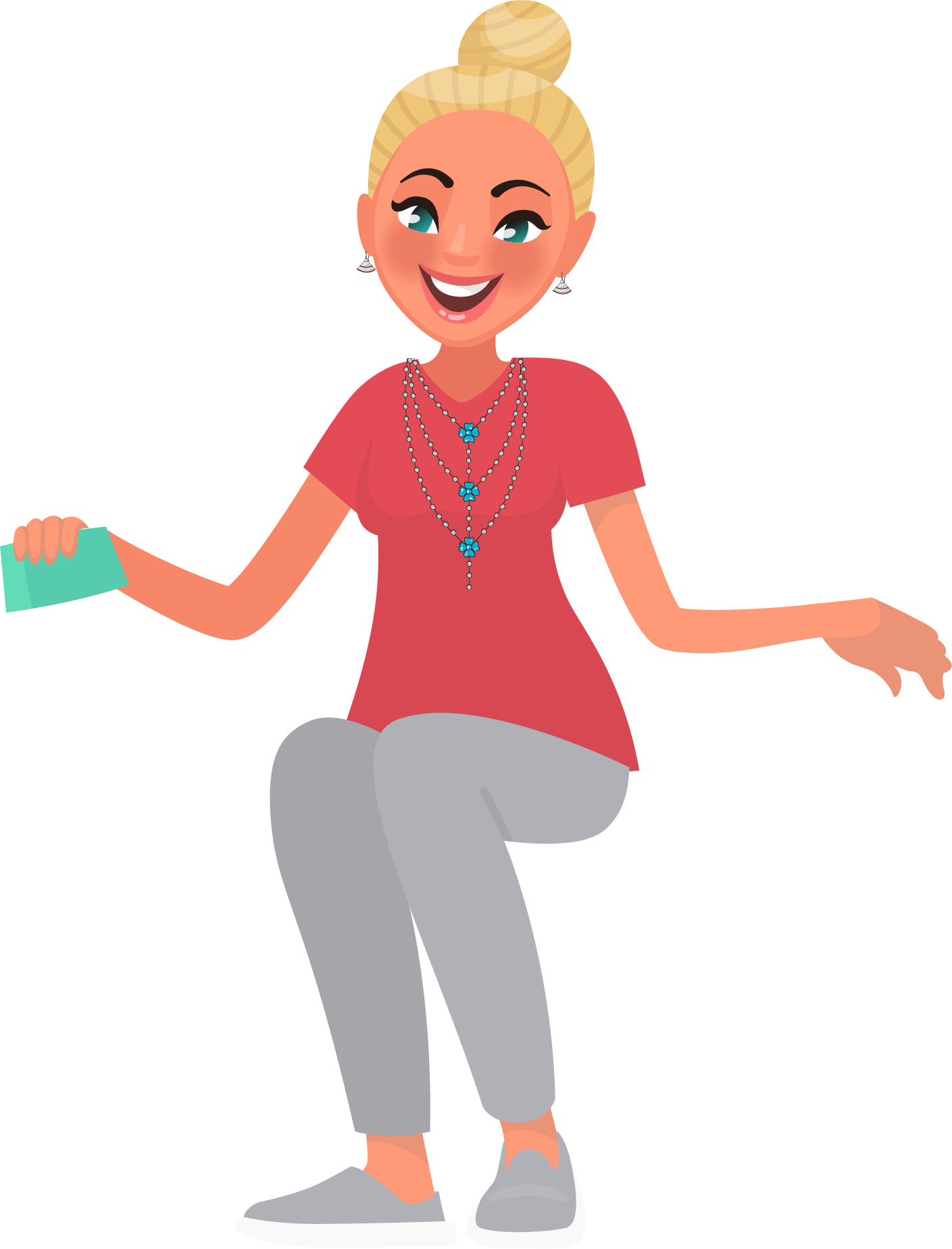 Haj
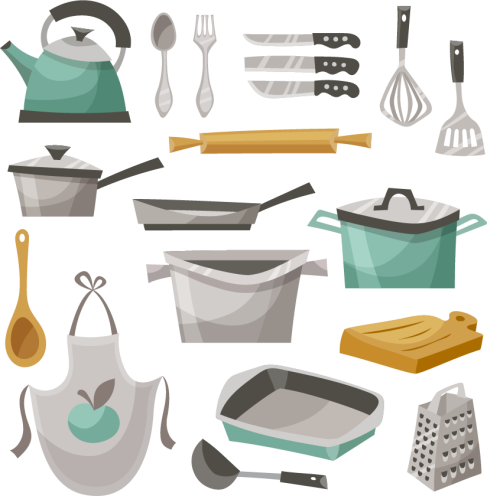 Eszközök
Ékszer
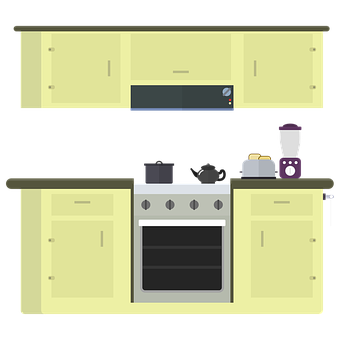 Felületek
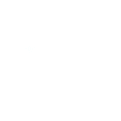 … tiszta kéz
8
[Speaker Notes: Tartsuk tisztán a konyhát és a konyhai eszközöket.

Képek forrása:
Adobe stock
Pixabay]
7. Ne engedjünk háziállatot a konyhába és különösen ne a konyhapultra.
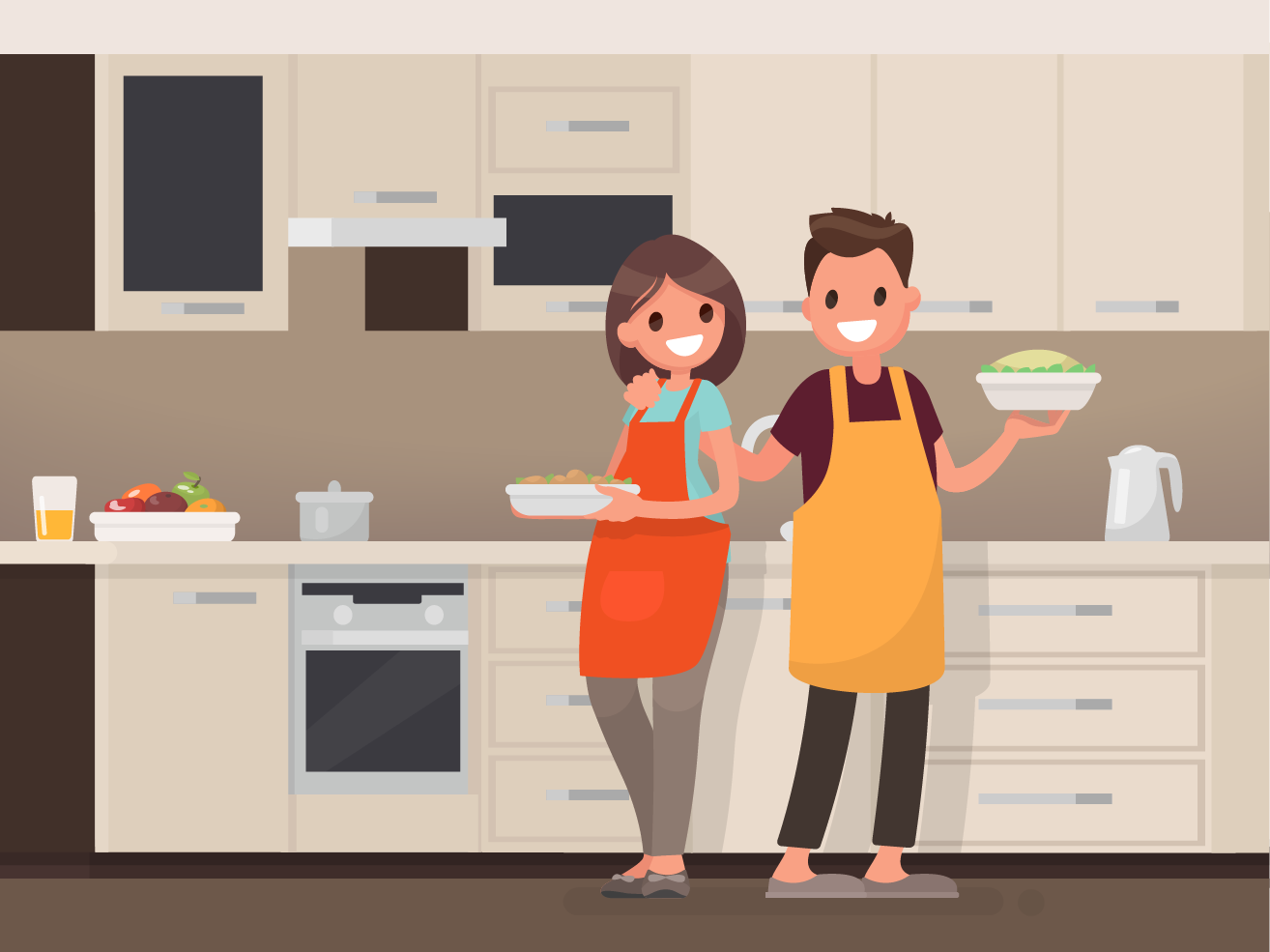 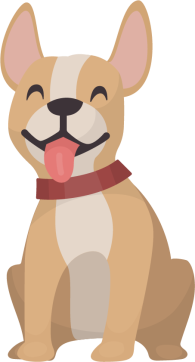 9
[Speaker Notes: Ne engedjünk háziállatot a konyhába, és különösen ne a konyhapultra.

Kép forrása: 
Adobe stock]
8. Ha betegek vagyunk ne készítsünk ételt.
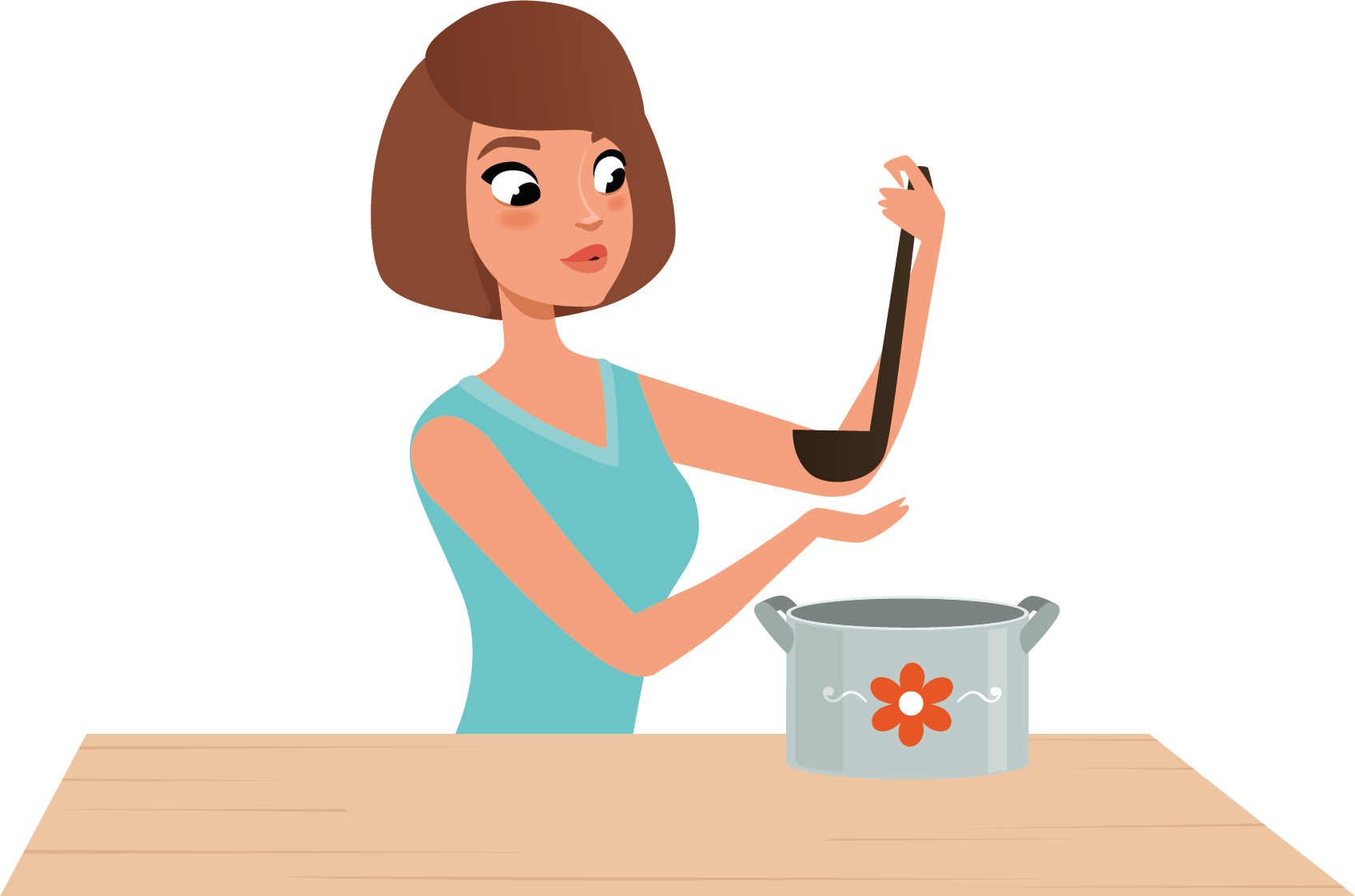 Köhögés
Láz
Fájó torok
Hasmenés
Hányás
Gennyes sebek
Bőrbetegségek
ESETÉN
...Ne készíts ételt másoknak!
10
[Speaker Notes: Ha betegek vagyunk (például gyomorrontásunk vagy náthánk van), ne készítsünk ételt.

Kép forrása: 
Adobe stock]
9. kóstoláshoz  tiszta kanalat használjunk! 
Saját evőeszközünkkel ne nyúljunk a közös tálba.
Főzés (és melegítés) közben is csak tiszta kanalat használj!
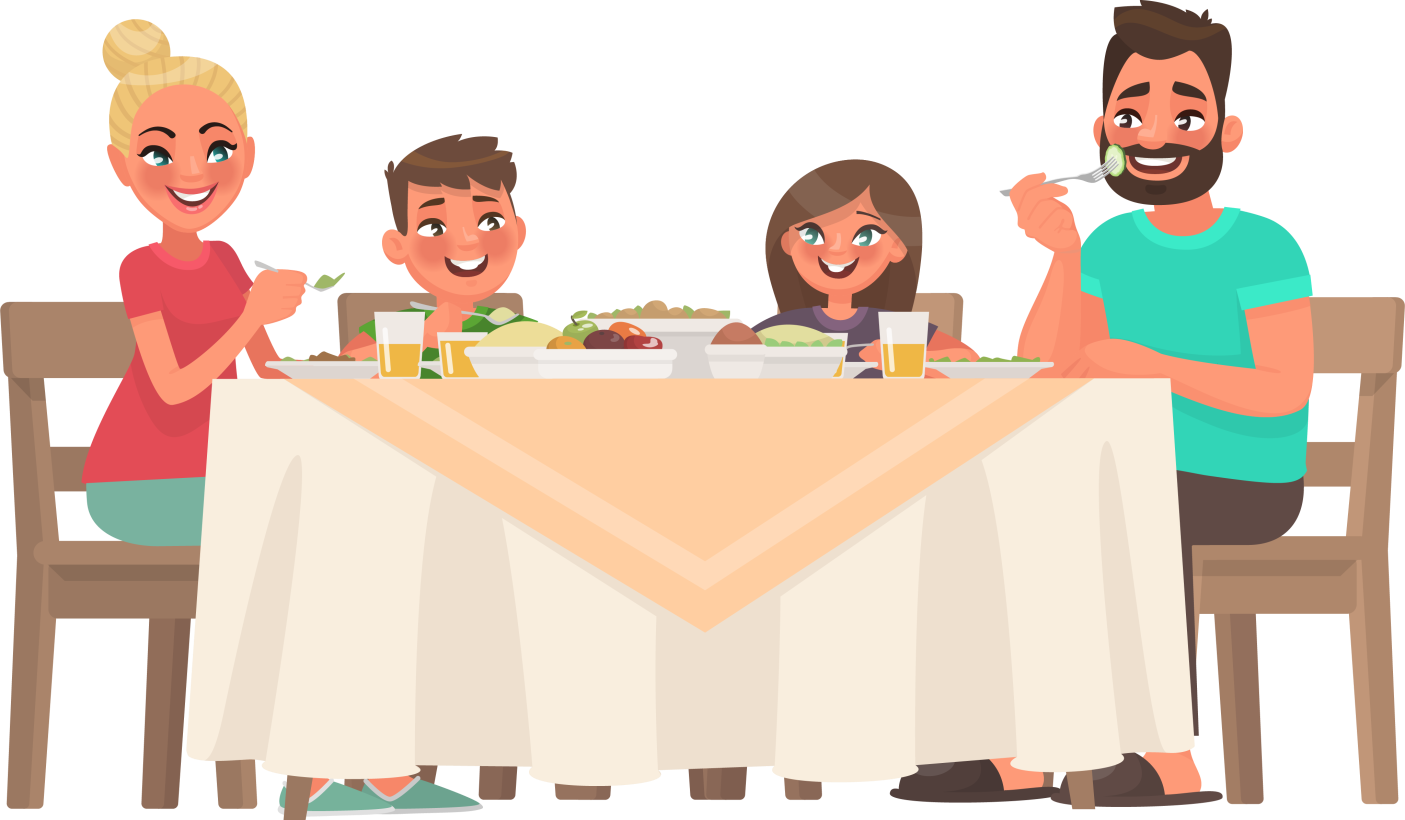 Tálaláskor se nyúljunk saját evőeszközünkkel a közös tálba!
11
[Speaker Notes: Étel kóstolásához még főzés és melegítés közben is csak tiszta kanalat használjunk! Az a kanál, amellyel már egyszer kóstoltunk, nem tiszta, el kell mosogatni! Saját evőkanalunkkal ne nyúljunk a közös tálba (és lehetőleg egymáséba se). Használjunk külön eszközöket a tányérunkra szedéshez.

Kép forrása:
Adobe stock]
10. kisebb adagok higiénikusabban tárolhatók.
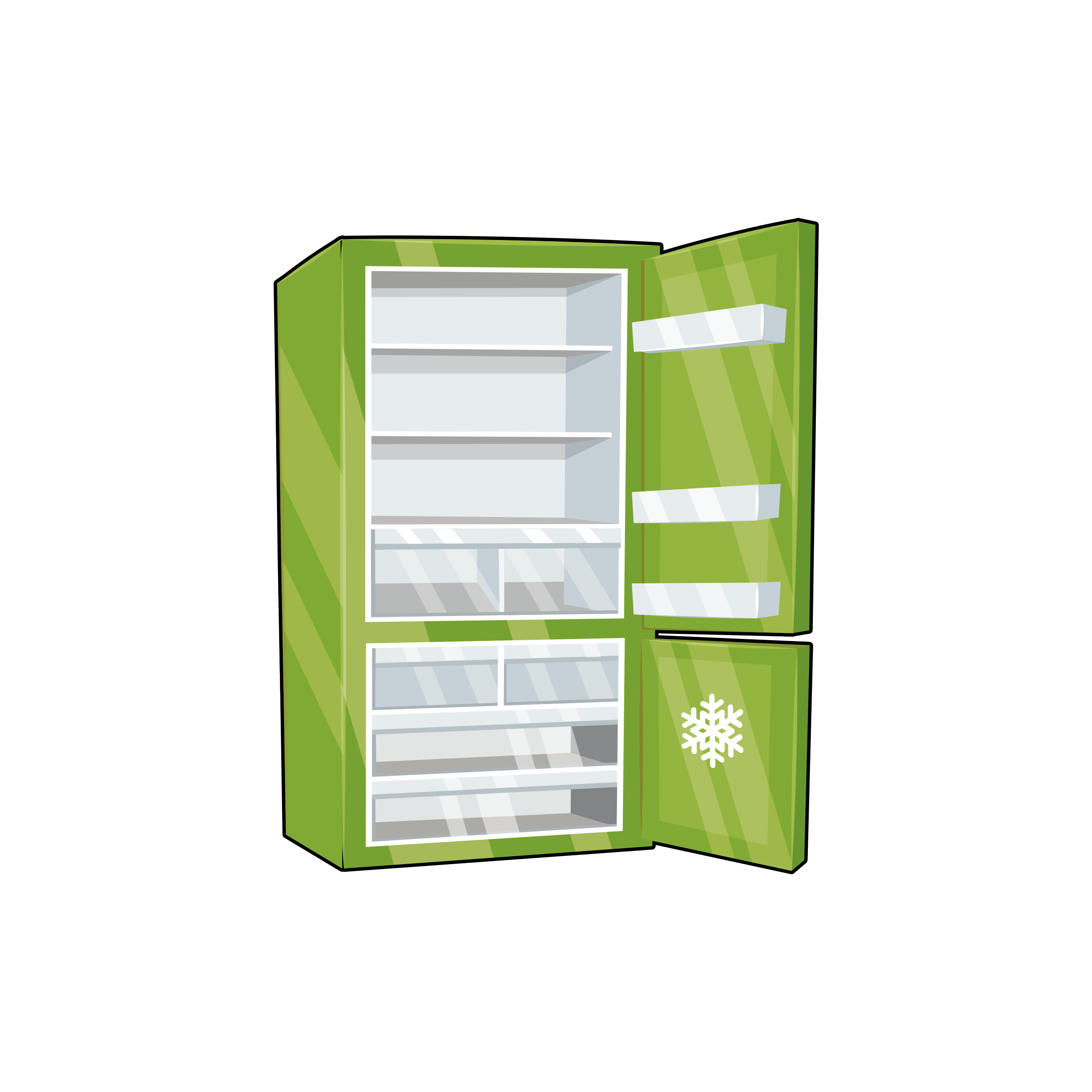 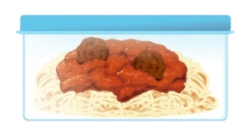 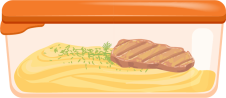 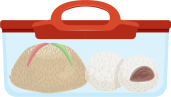 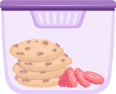 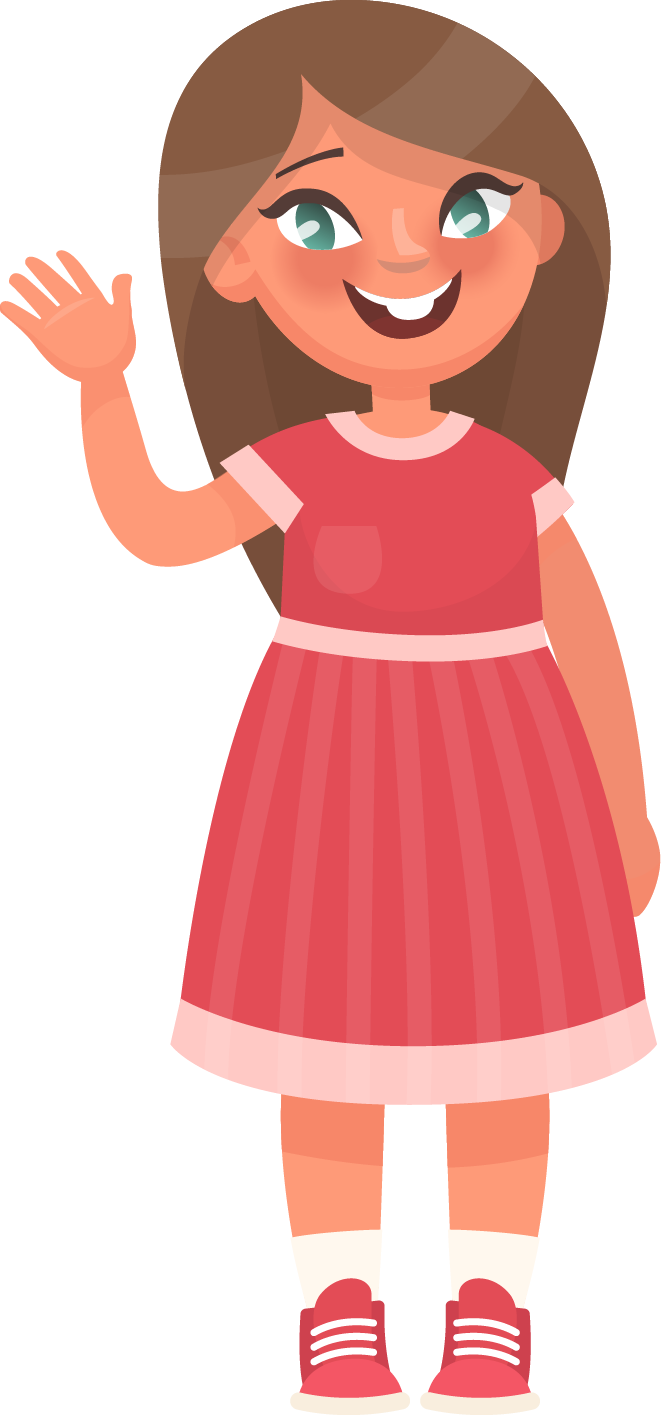 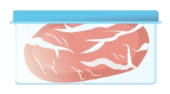 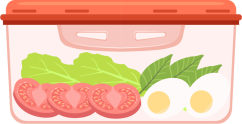 12
[Speaker Notes: Az étel kisebb adagokban higiénikusabban tárolható, hiszen egyszerre csak annyit kell kivenni a hűtőből, amennyit meg tudunk enni.

Képek forrása:
Adobe stock]
11. A maradékot igyekezzünk minél hamarabb szobahőmérsékletűre visszahűteni és hűtőbe tenni.
Szobahőmérsékleten
 3-4 óra
2 órán belül hűtőbe
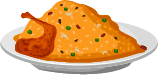 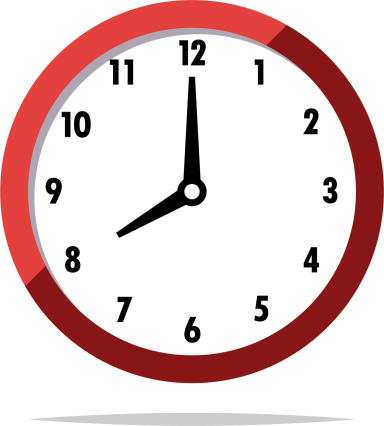 mikrobák elszaporodása 
(5°C és 60°C között)
13
13
[Speaker Notes: A megmaradt ételt igyekezzünk minél hamarabb szobahőmérsékletűre visszahűteni és hűtőbe tenni.

Képek forrása:
Adobe stock]
12. A maradék ételt alaposan melegítsük át fogyasztás előtt.
Figyelj, nehogy megégesd magad!
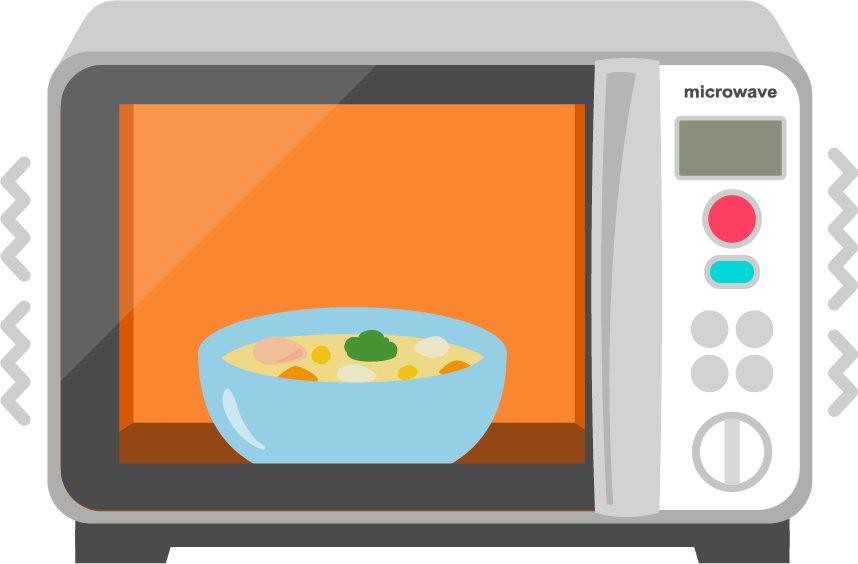 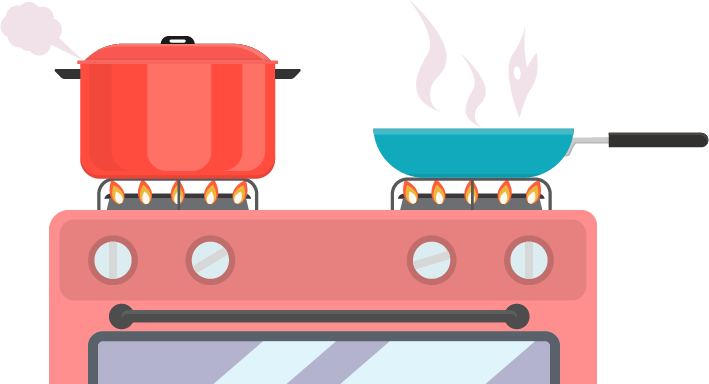 Csak erre a célra alkalmas edényt használjunk
14
14
[Speaker Notes: A maradék ételt alaposan melegítsük át fogyasztás előtt.

Képek forrása:
Adobe stock]
13. Gyanús, ételt ne fogyasszunk el sem otthon, sem vendégségben, sem vendéglátóhelyen.
koszos helyen készítenek
rendezetlen környezetben tálalnak fel
készítője láthatóan beteg
nem tartja be a higiéniai szabályokat
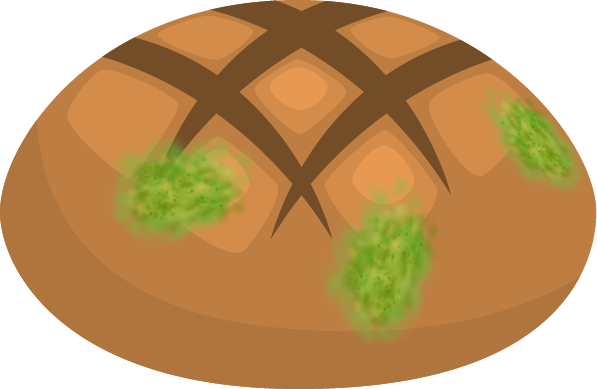 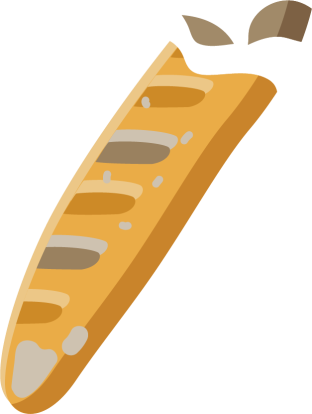 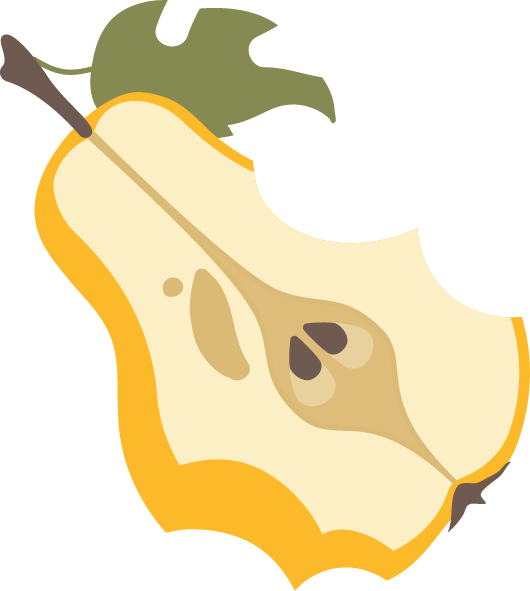 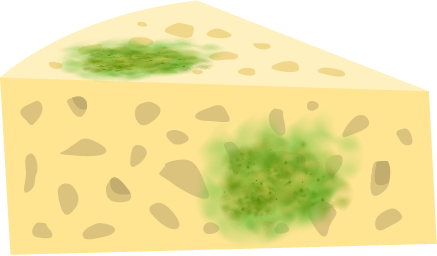 15
15
[Speaker Notes: Gyanús, kockázatosnak tűnő ételt ne fogyasszunk el sem otthon, sem vendégségben, sem vendéglátóhelyen. Gyanúsnak tekintjük azt az ételt is, amelyet koszos helyen készítenek, vagy koszos, rendezetlen környezetben tálalnak fel, vagy a készítője láthatóan beteg, illetve nem tartja be az alapvető higiéniai szabályokat (pl. kézmosás).

Képek forrása:
Adobe stock]
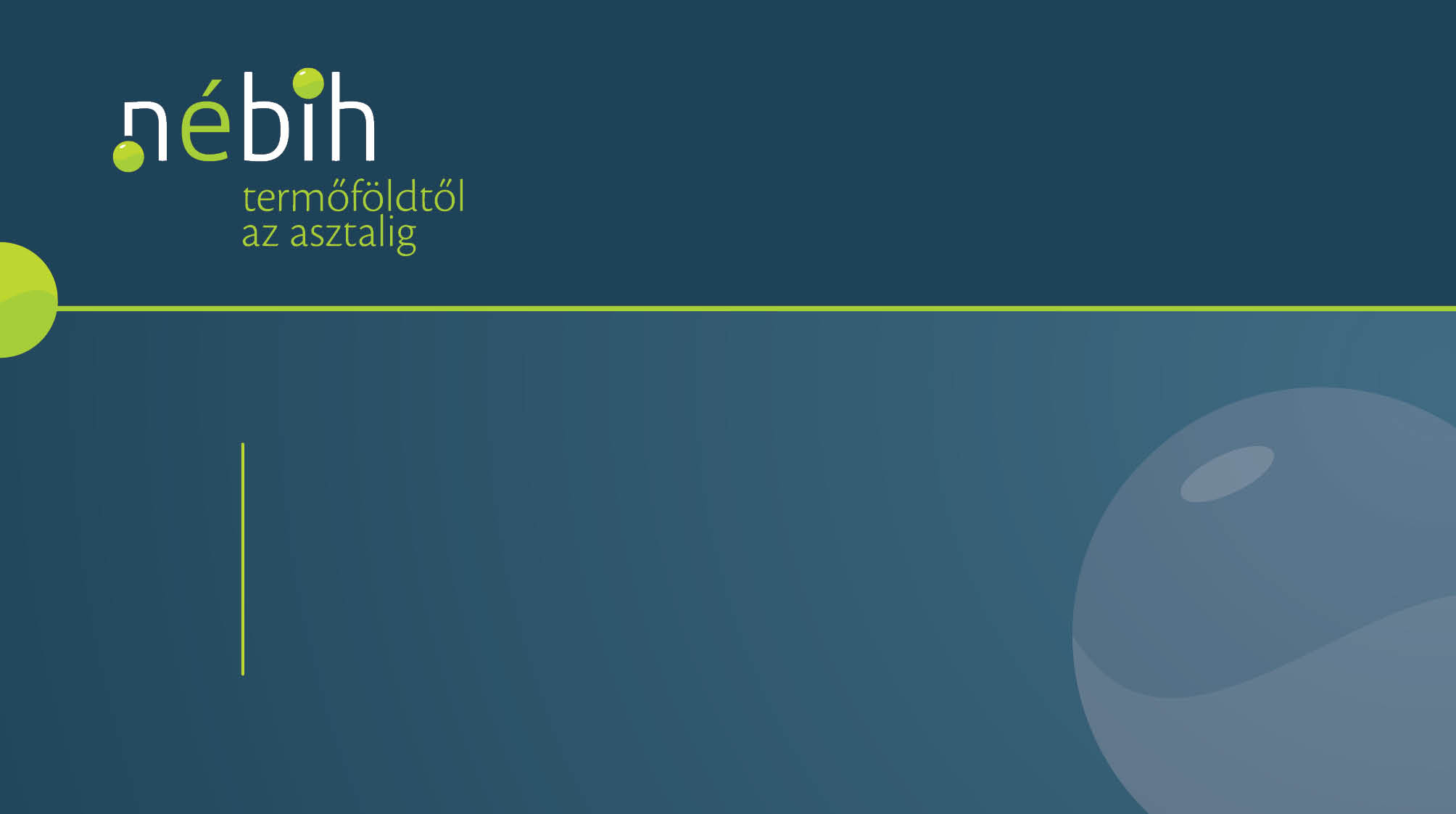 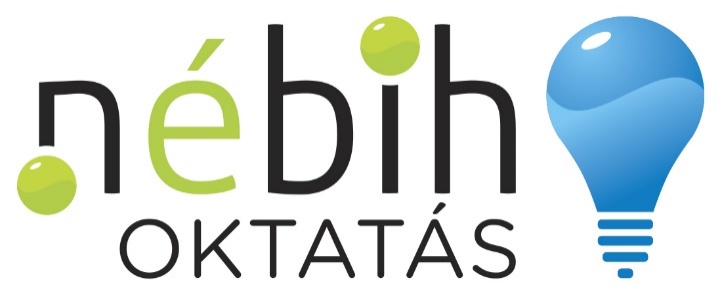 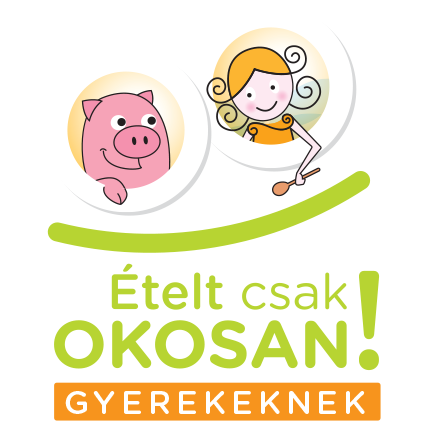 KÖSZÖNÖM A FIGYELMET!
nebihoktatas.hu